Project Update
 

May 10, 2023


Troy Anderson
ERCOT Portfolio Management
Project Update Agenda
Recent / Upcoming Project Highlights
2023 Release Targets
Additional Project Status Information
Priority/Rank Options for Revision Requests with Impacts
None
Technology Working Group (TWG)
Weekly ECRS Readiness meetings
Next meeting planned for 5/18/2023
Location of Revision Request Project Information: http://www.ercot.com/services/projects
Recent / Upcoming Project Highlights
2023 June Release – R3 – 6/6/2023-6/8/2023	In Flight
NPRR863	– Creation of ERCOT Contingency Reserve Service (ECRS) and Revisions to 			Responsive Reserve
NPRR992	– Updated Day-Ahead Liability for NPRR863
NPRR1015	– Clarification of DAM implementation of NPRR863 Phase 2
NPRR1085	– Ensuring Continuous Validity of PRC and Dispatch through Timely Changes to 		Resource Telemetry and COPs
NPRR1096(b)	– Require Sustained Two-Hour Capability for ECRS
NPRR1148	– Language Cleanup Related to ERCOT Contingency Reserve Service (ECRS)
OBDRR043	– Related to NPRR1148, Language Cleanup Related to ECRS
OBDRR044	– Related to NPRR1085, Ensuring Continuous Validity of PRC and Dispatch 			through Timely Changes to Resource Telemetry and COPs

2023 July Off-Cycle Release – 7/14/2023	In Flight
SCR789 Phase 2 – Update NMMS Topology Processor to PSS/E 35

2023 July Release – R4 – 7/25/2023-7/27/2023	In Flight
Securitization Phase 2A – Maine  Invoice and Credit Exposure
Note:  Projected Go-Live dates are subject to change.Please watch for market notices as the effective dates approach.
3
2023 Release Targets – Approved NPRRs / SCRs / xGRRs
R3
R5
R1
R4
R6
R2
E

 

 
 
 

 

E
NS

NS

E

NS

NS

NS

P
E

 

E

E

E 
 
E
 
E

E

E
E
NS

E 

E
7/14
11/15
EMS Upgrade Freeze – May 2023 – Jan. 2024
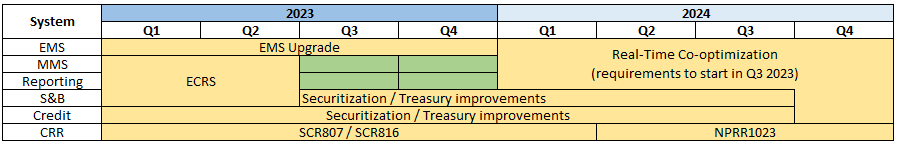 Go-live dates can differ from Protocol effective dates – Please refer to market notices for more details
APPENDIX
Red Text: New additions and target release changes
Strike-Through Text: Previous target release
(a), (b), etc.: Multiple phase release
Project Status Codes 
  NS = Not Started
  I     = Initiation
  P    = Planning
  E    = Execution
  H    = On Hold
NPRR1020(a) – EPS Metering portion
NPRR1092(b) – Limit RUC Opt-Out Provision
NPRR1096(b) – ECRS portion
Release targets are subject to change
4
Additional Project Status Information
Page 1 of 2
Red Text: New additions and updates
5
Additional Project Status Information
Page 2 of 2
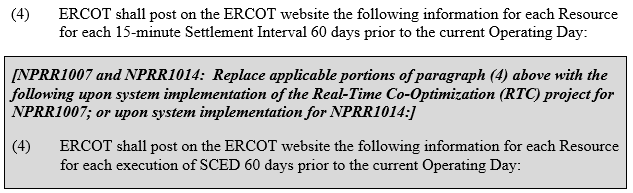 Red Text: New additions and updates
6
Priority / Rank Options for Revision Requests with Impacts
PPL Rank Information
Next available 2023 Rank in Business Strategy 	= 3800
Next available Rank in Regulatory	=   360
7
Technology Working Group (TWG)
TWG meeting planned for 4/27/2023 was canceled

Weekly ECRS Readiness meetings held on Tuesday’s at 10am

Next TWG meeting planned for 5/18/2023
8